ATIVIDADES COM FOCO NO ACOMPANHAMENTO DAS APRENDIZAGENS
Atividade de Geografia – 6º Ano
Atividades humanas e dinâmica climática

HABILIDADE:

(EF06GE13) Analisar consequências, vantagens e desvantagens das práticas humanas na
dinâmica climática (ilha de calor etc.).
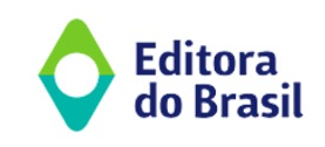 Atividade de Geografia – 6º Ano
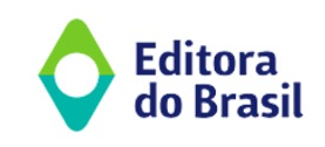 Atividade de Geografia – 6º Ano
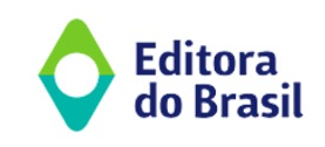 Atividade de Geografia – 6º Ano
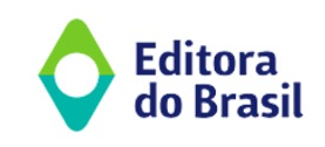 Atividade de Geografia – 6º Ano
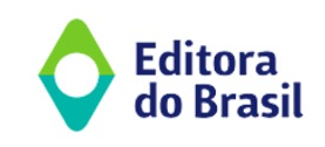 Atividade de Geografia – 6º Ano
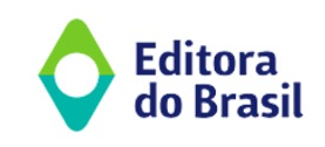